FAMILIA MEA.
Ana Mª Falcón Durán.
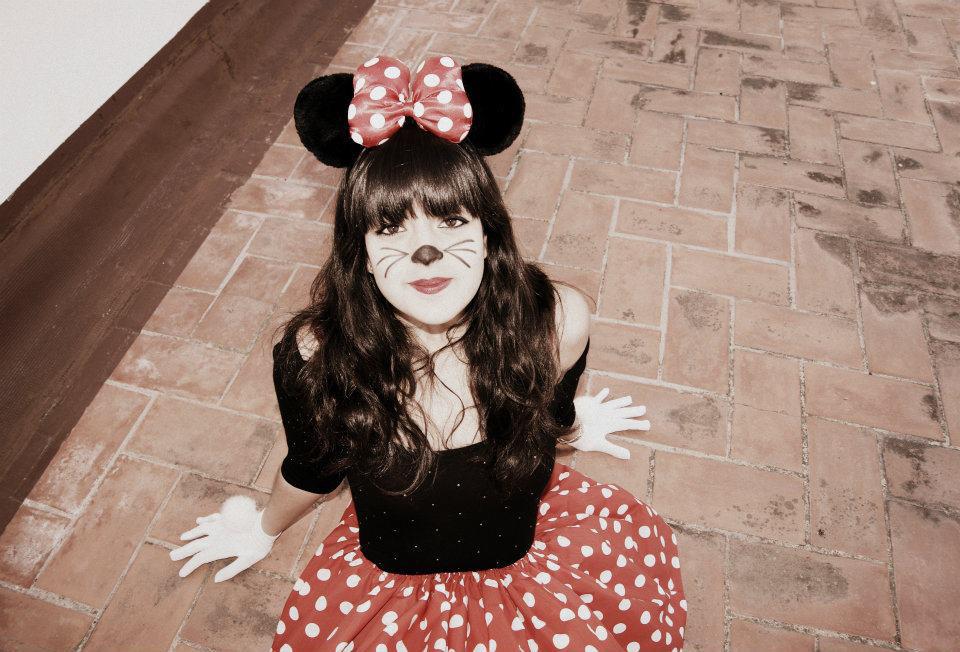 INS Premià de Mar.4t B: Llatí Optativa 3.
Ego sum Ana Mª Falcón Durán.
Ego sum XV annis.
Habito in Premià de Mar.
Studio 4t ESO in Ins. IPM.
Meus dies natalis: XXIII-IV (aprilis)-MCMXCVII.a.d IX Kalendas.
Presaentatio meam.
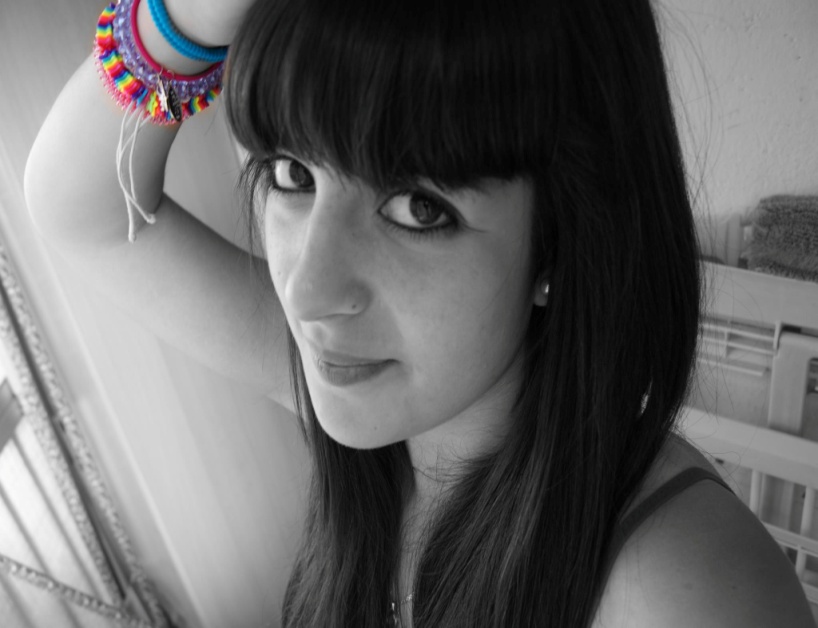 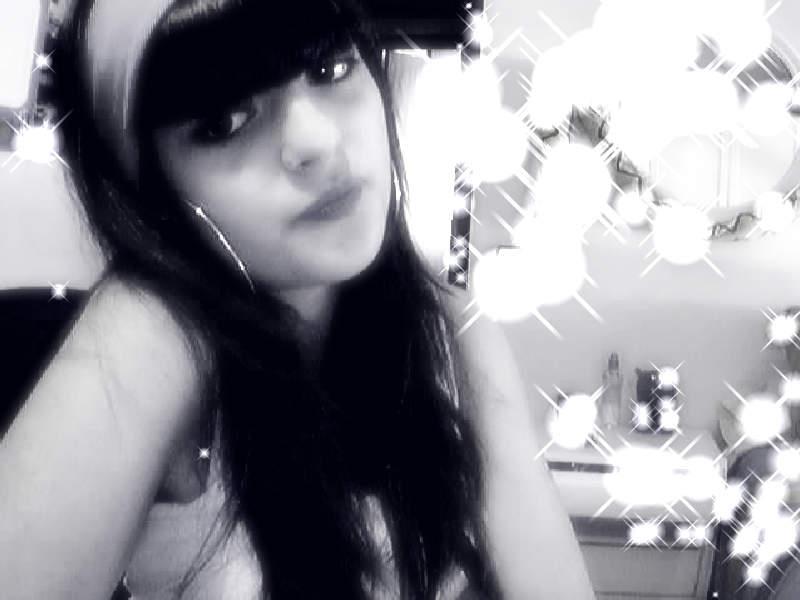 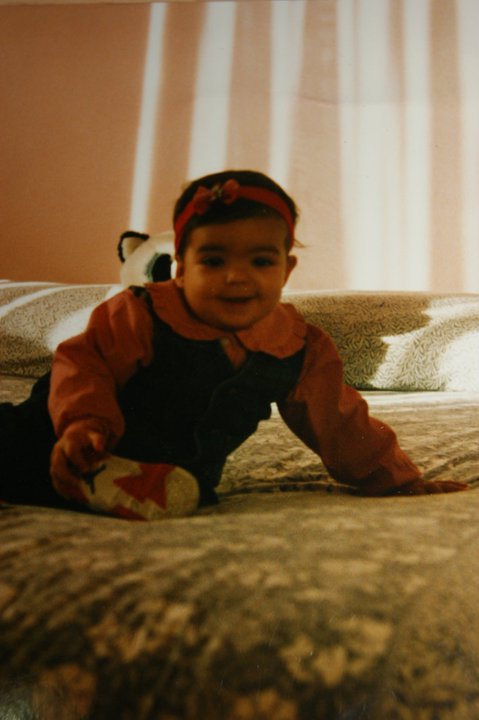 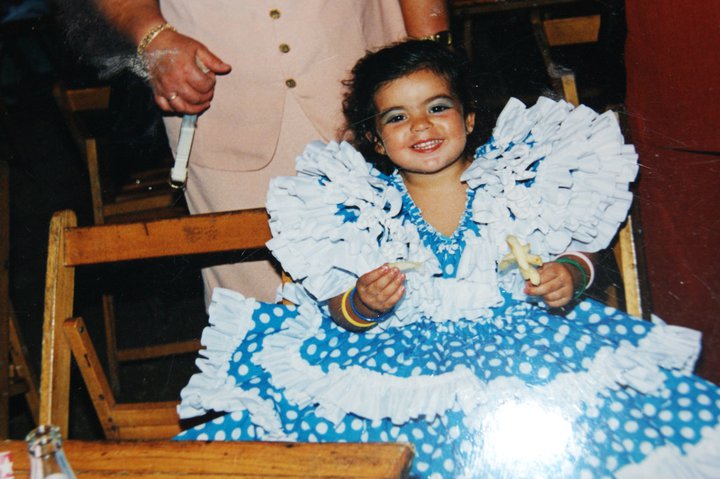 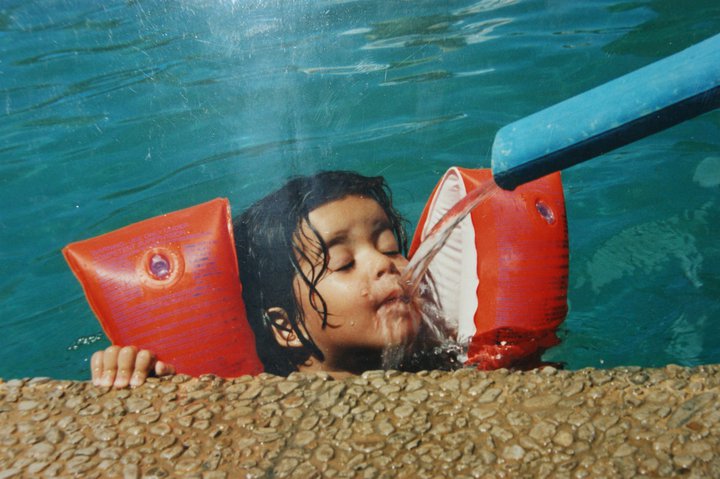 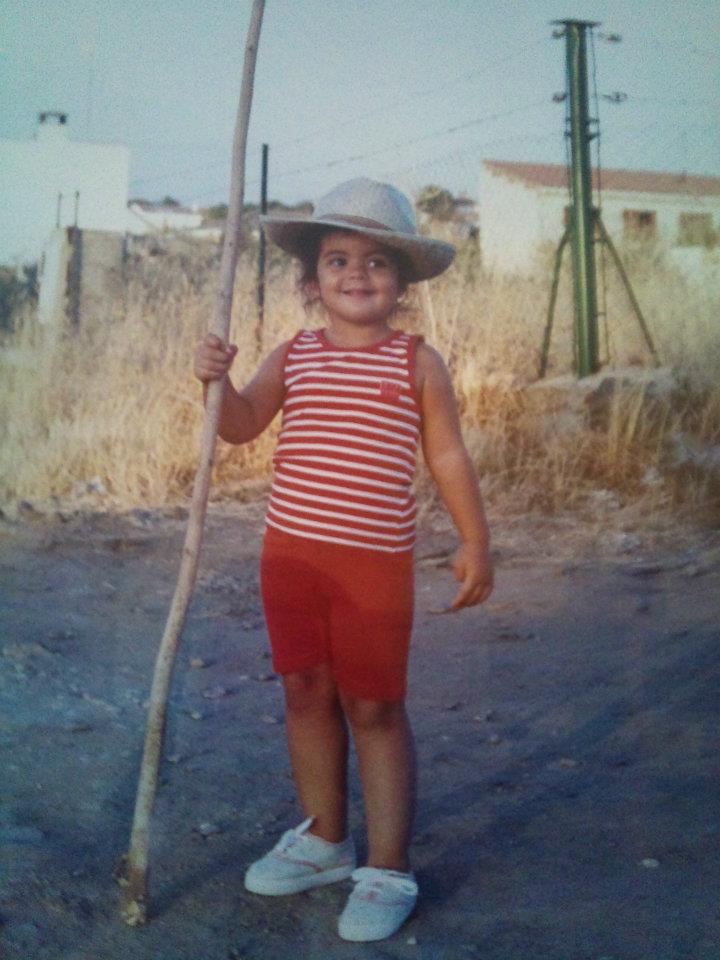 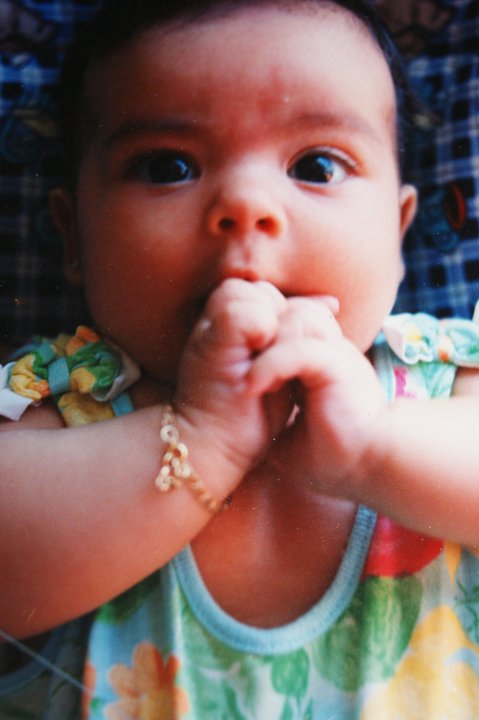 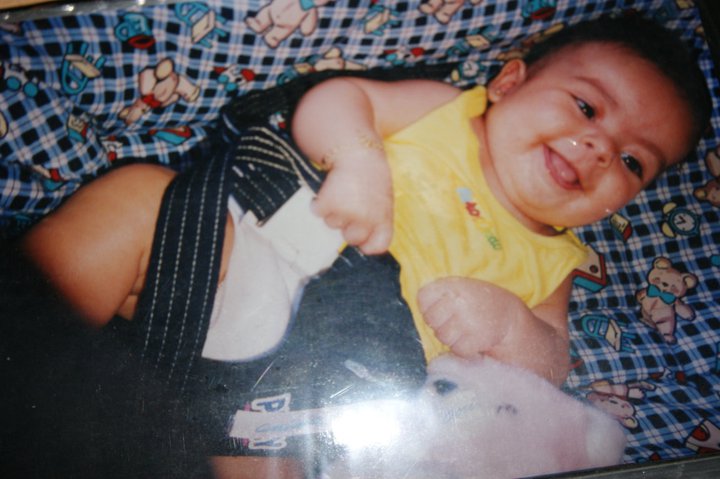 Antonio meus pater est.
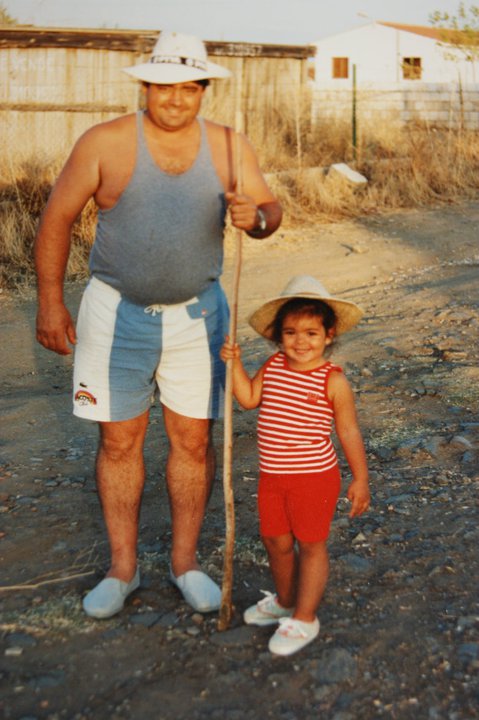 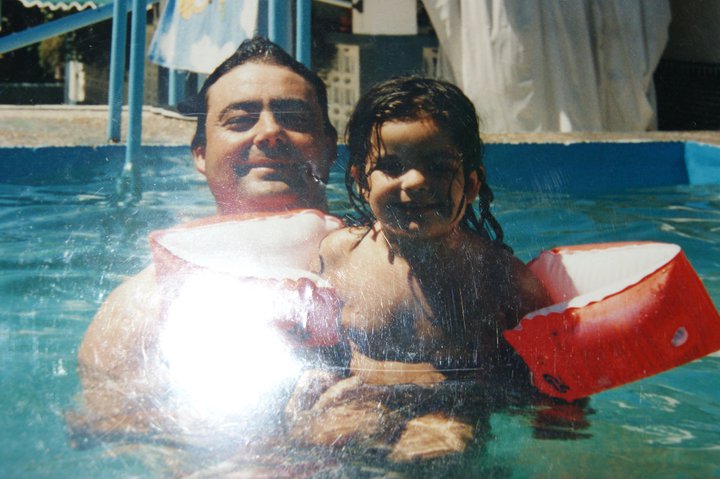 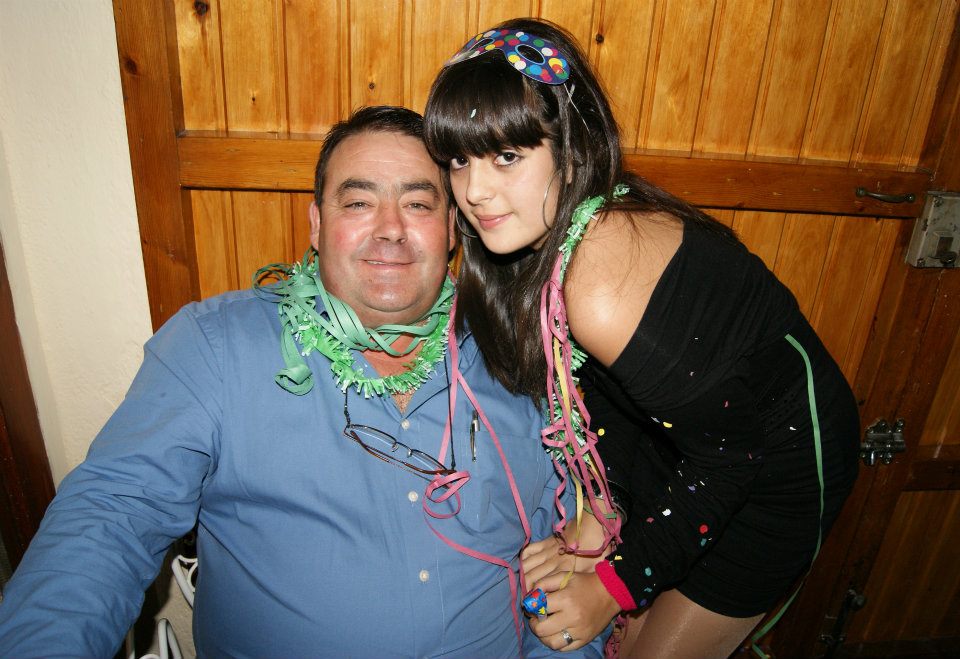 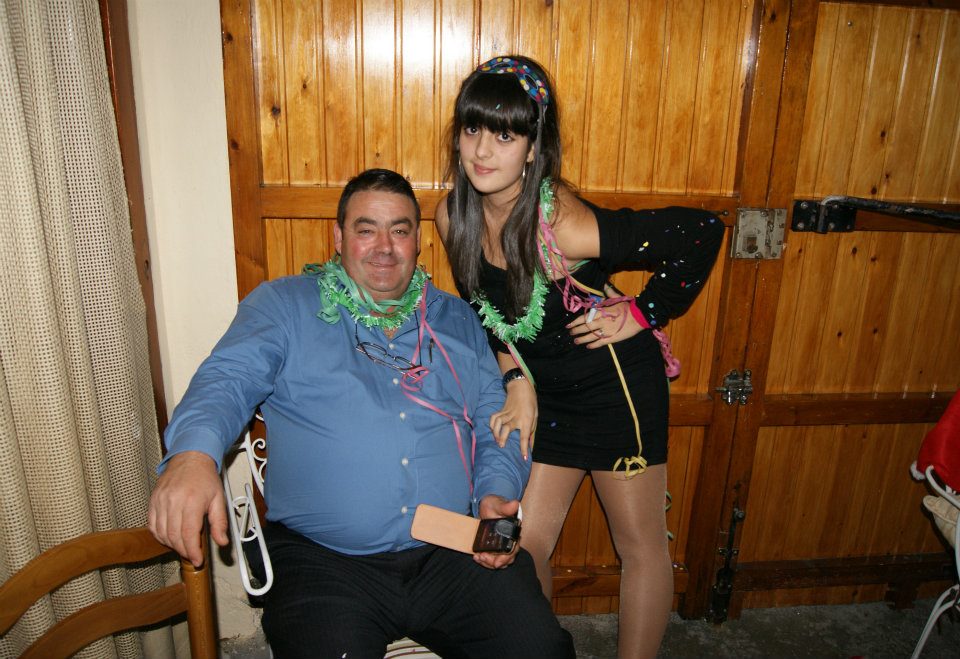 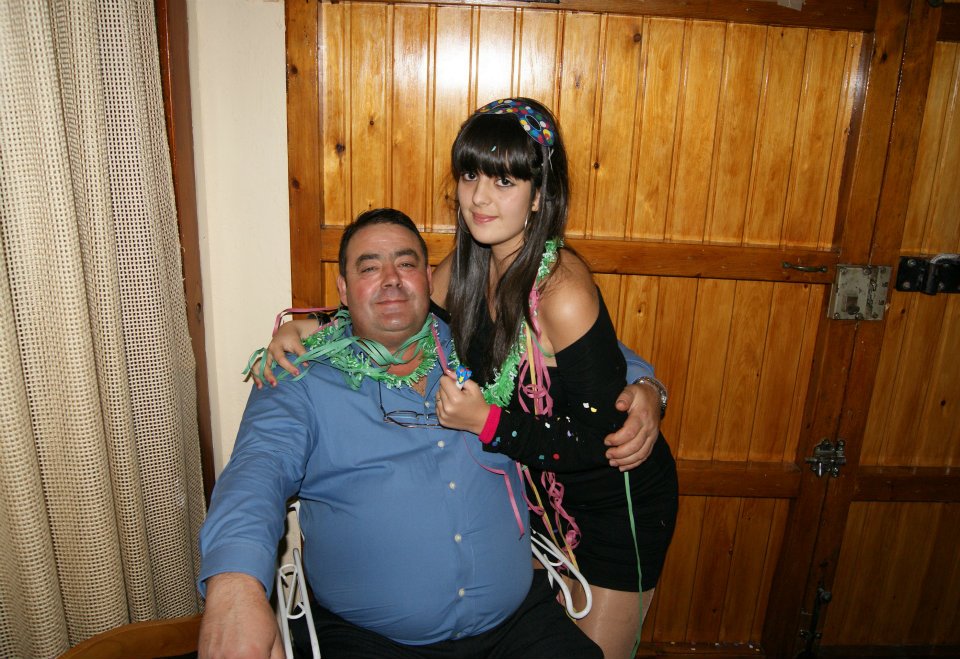 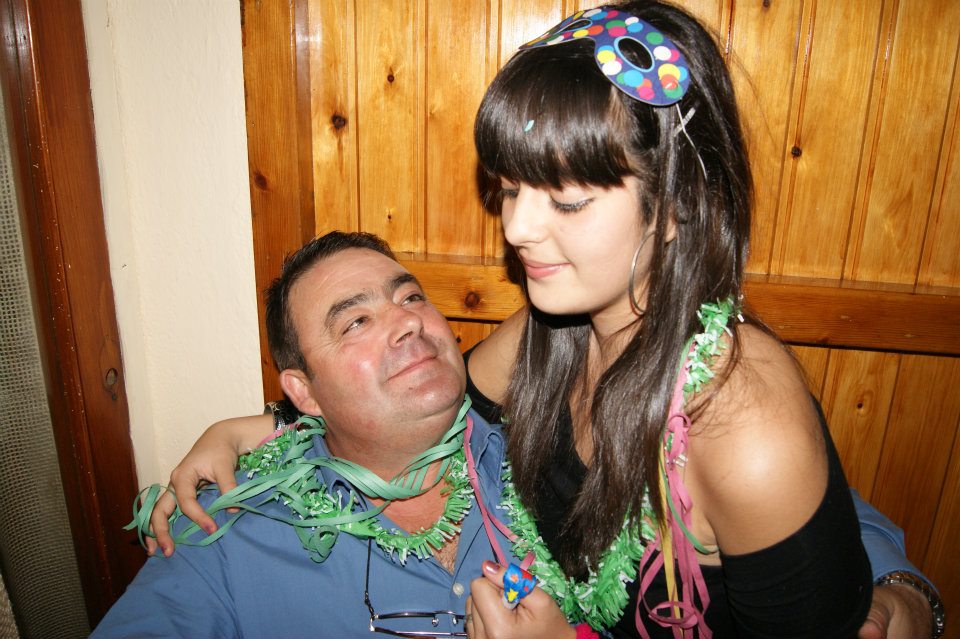 Ana mea mater est.
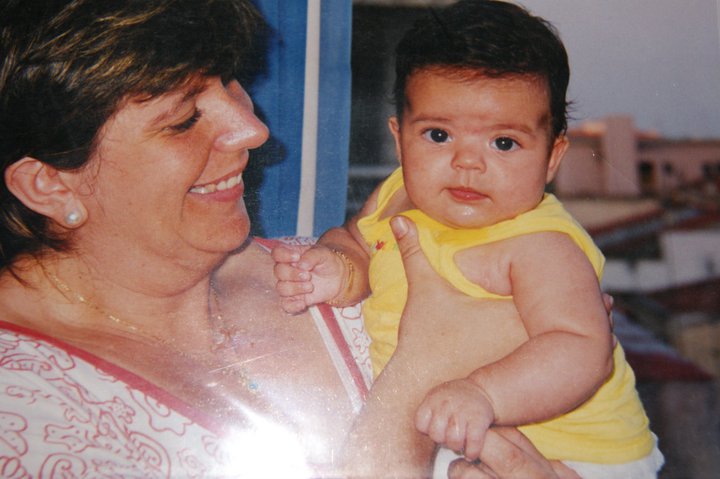 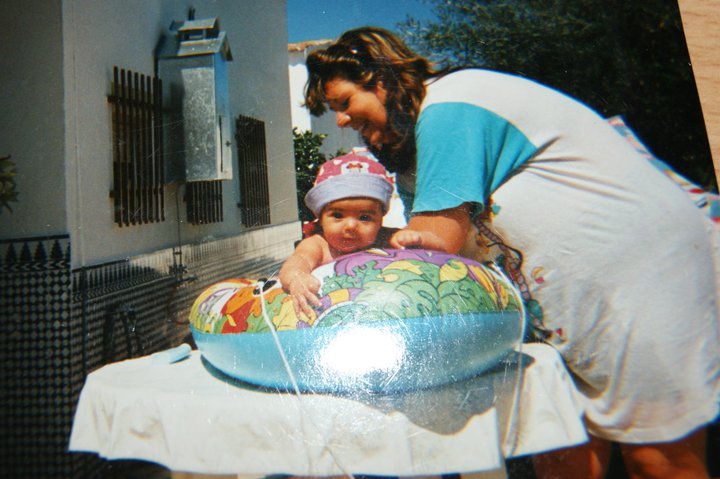 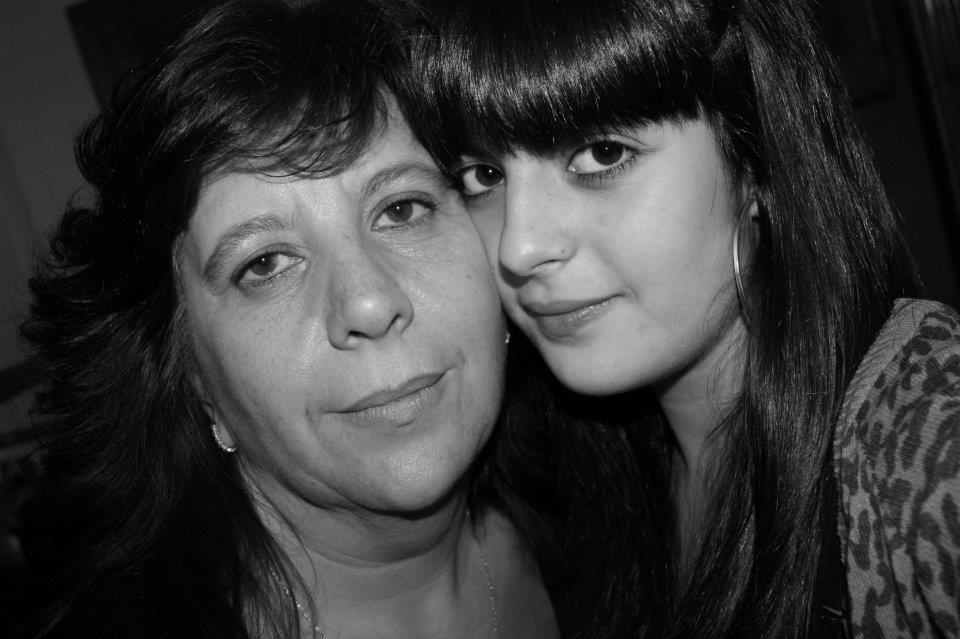 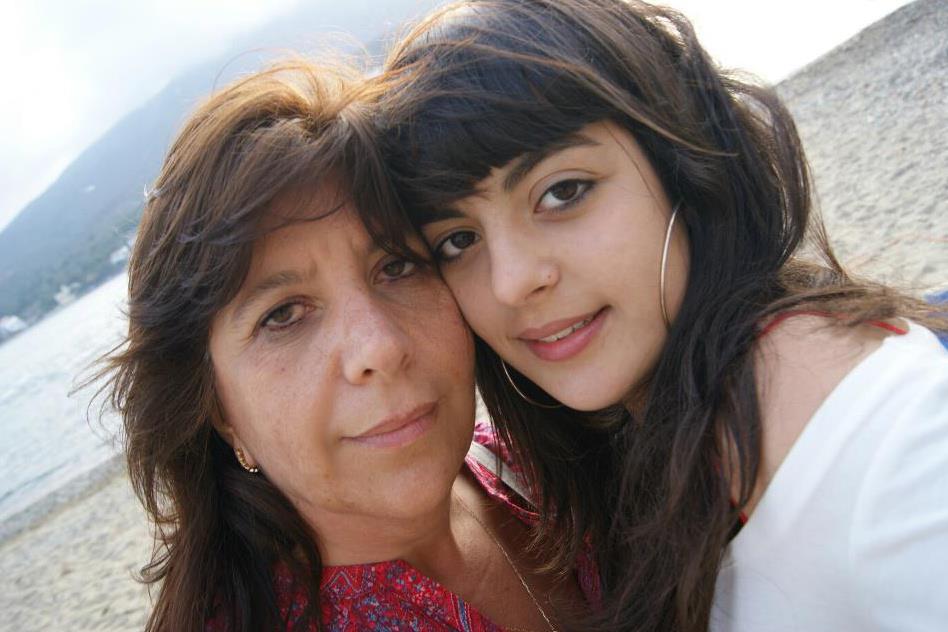 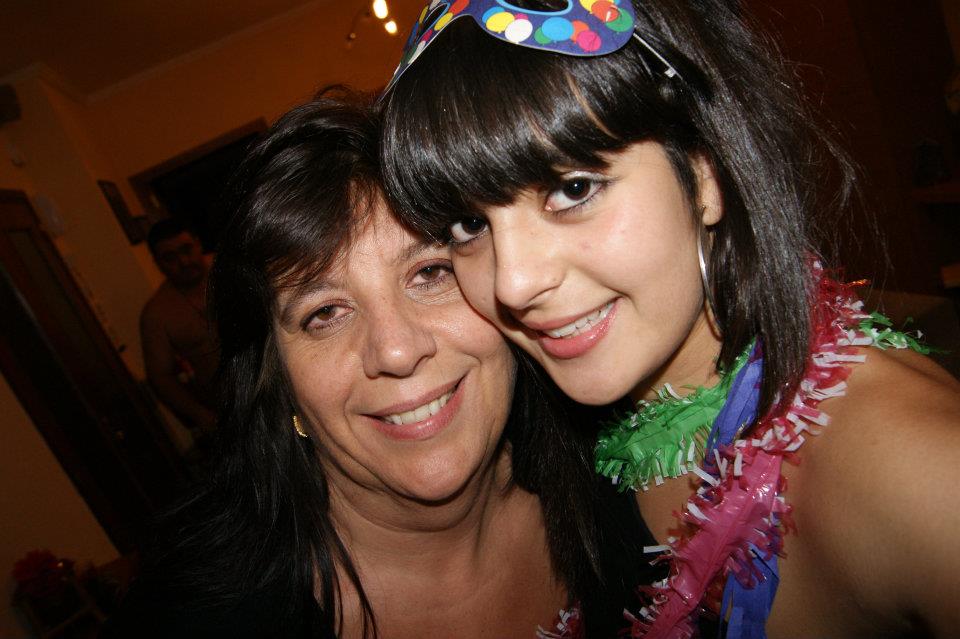 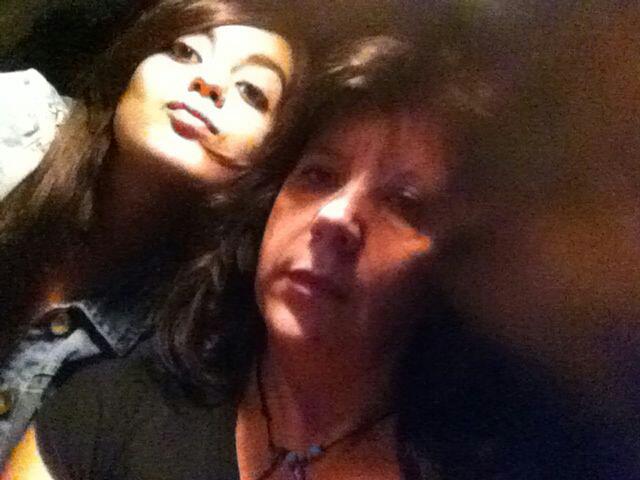 Meum parentes.
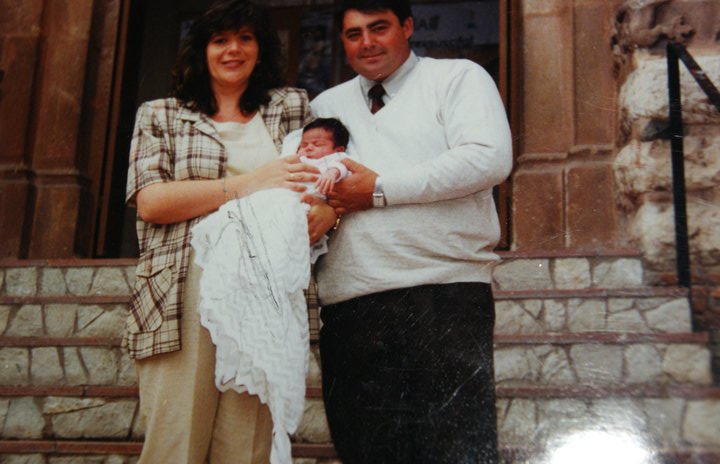 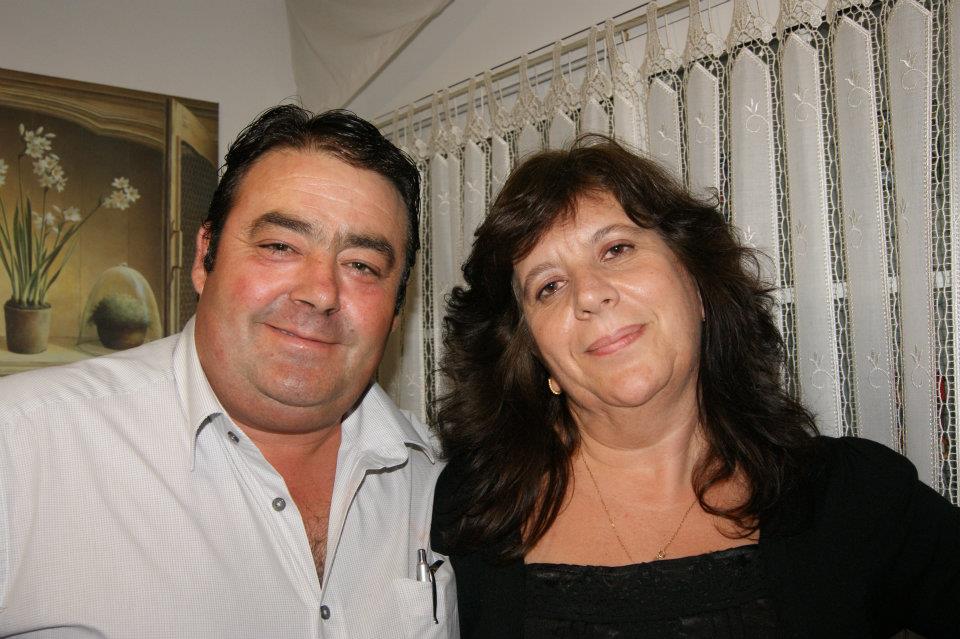 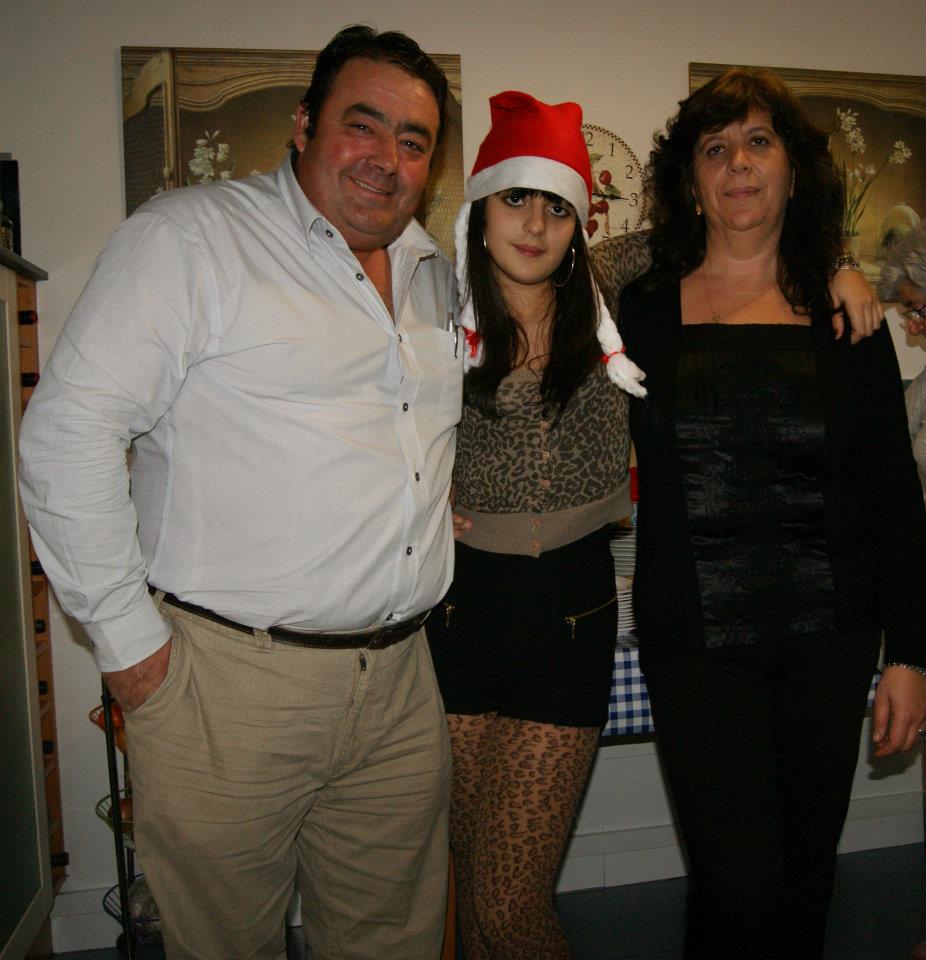 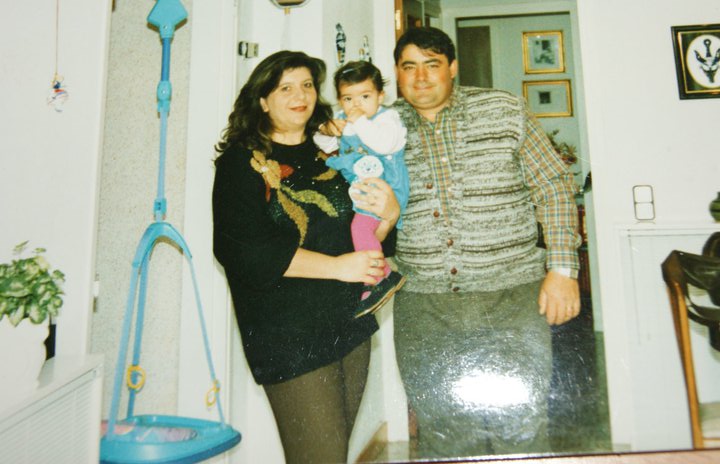 Meum avis (Pater).
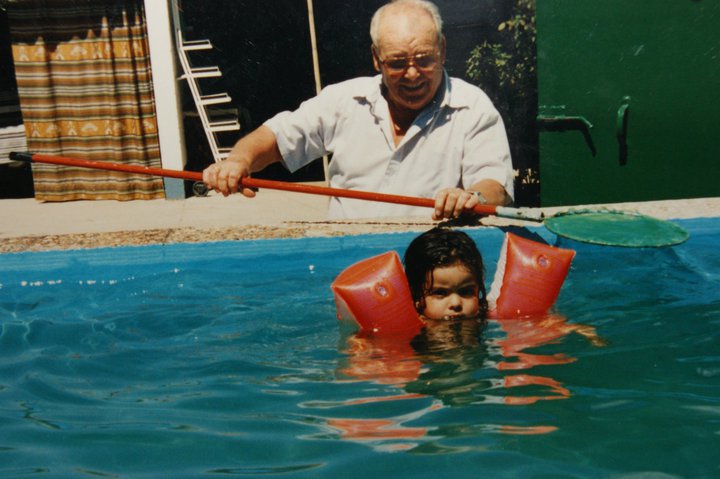 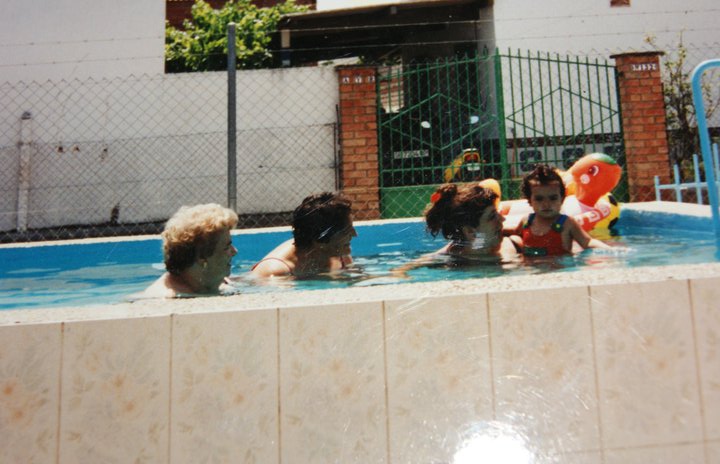 Meum avis (Mater).
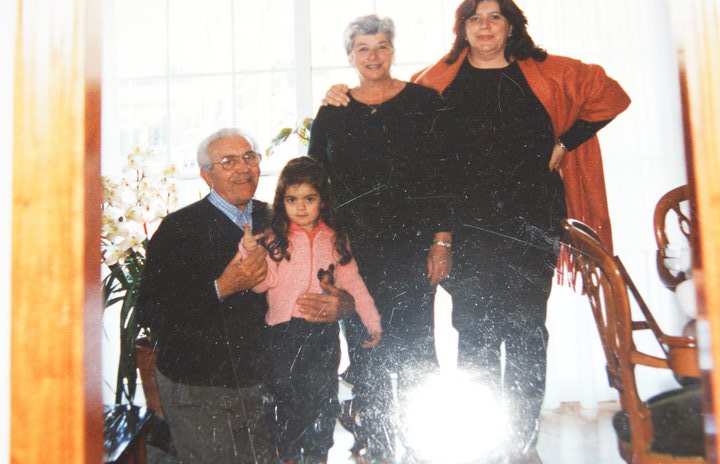 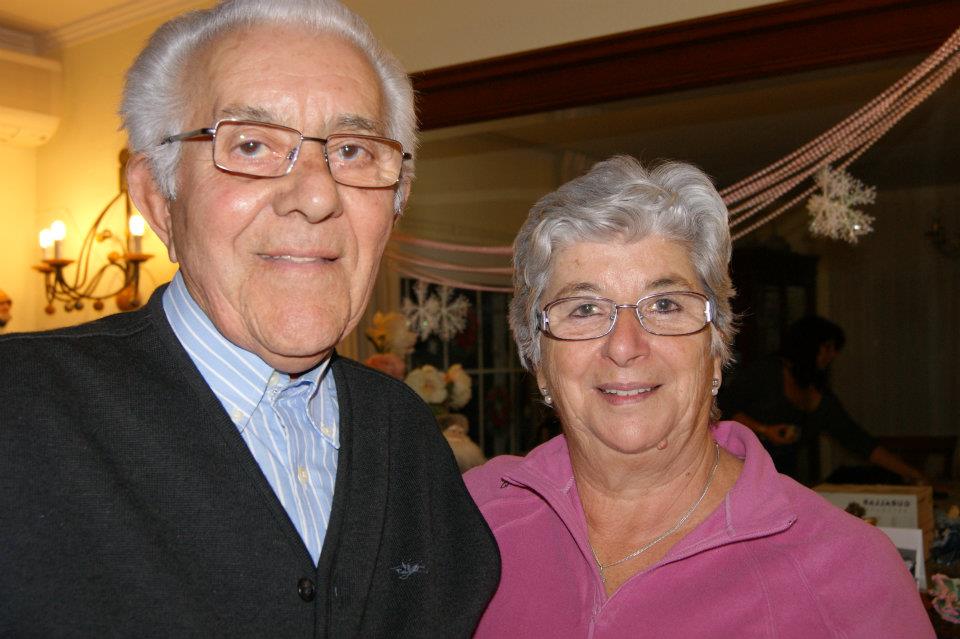 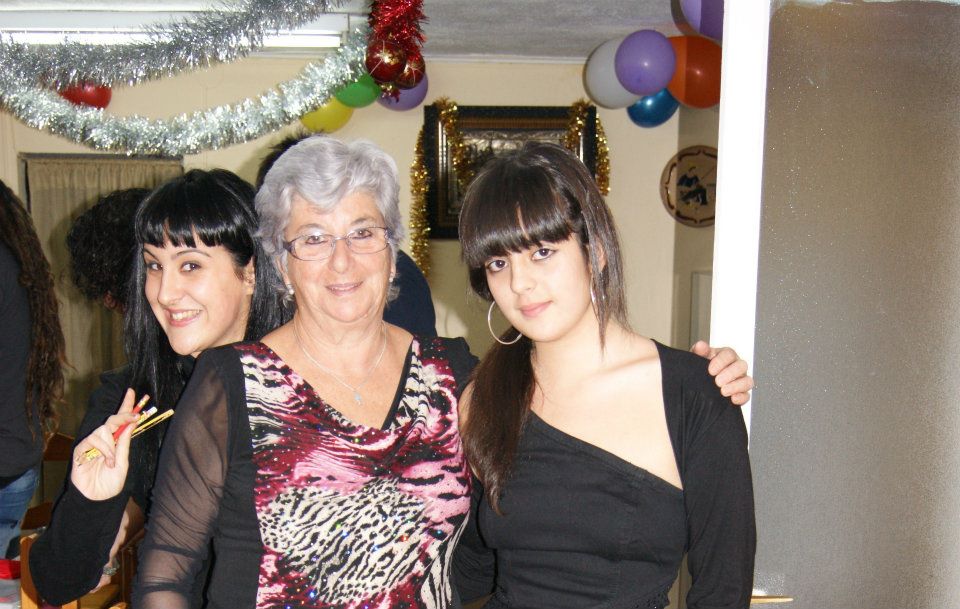 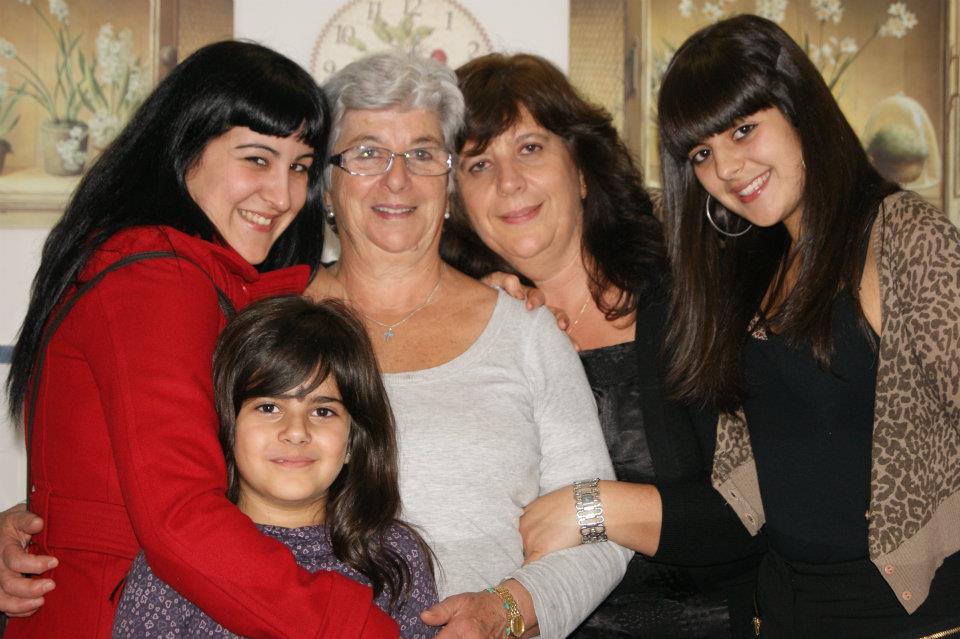 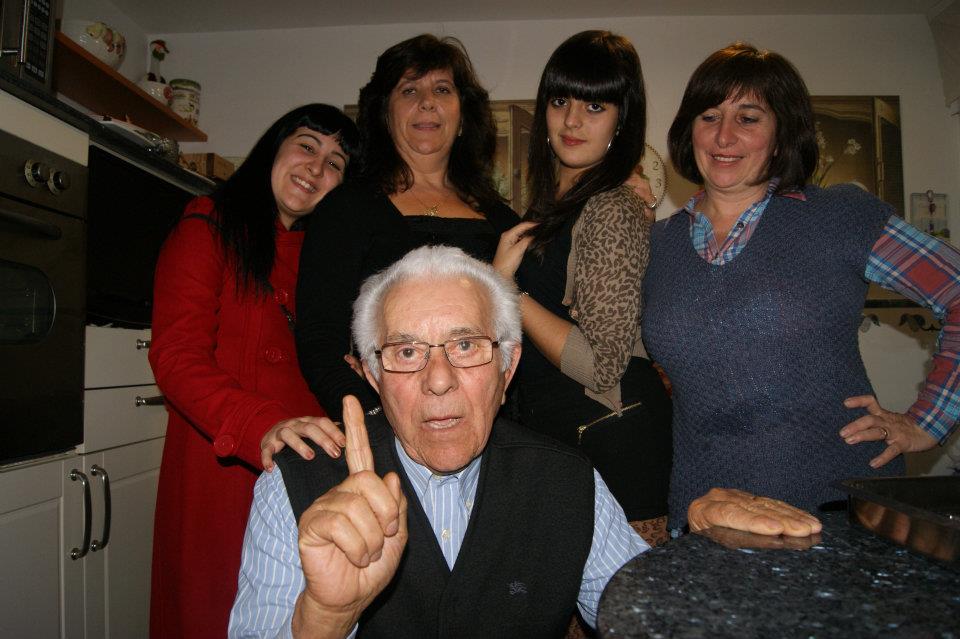 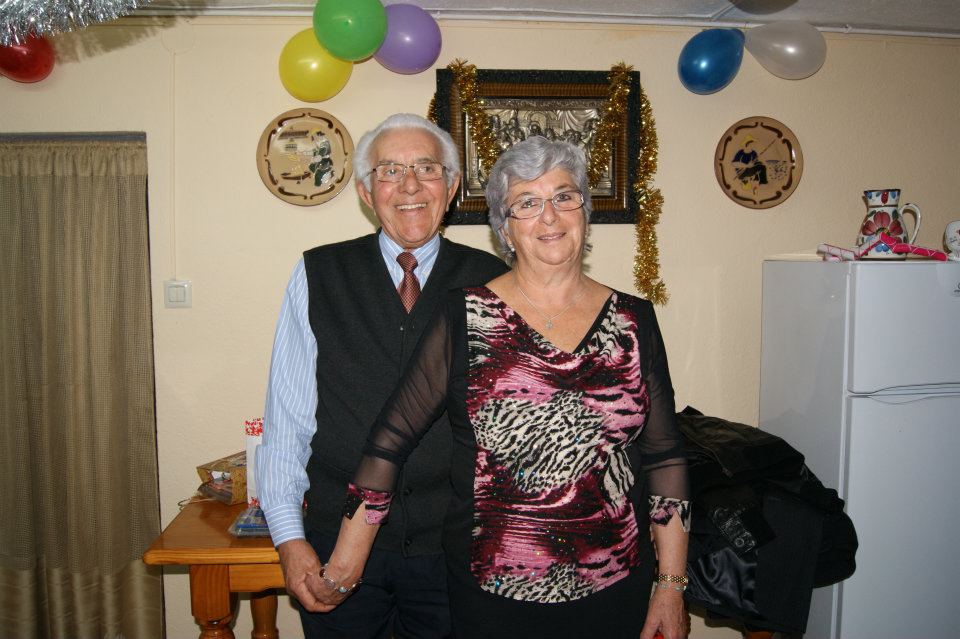 Meum patruis (Pater).
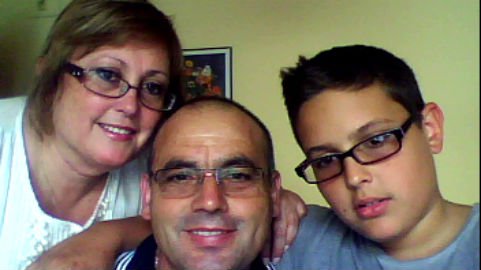 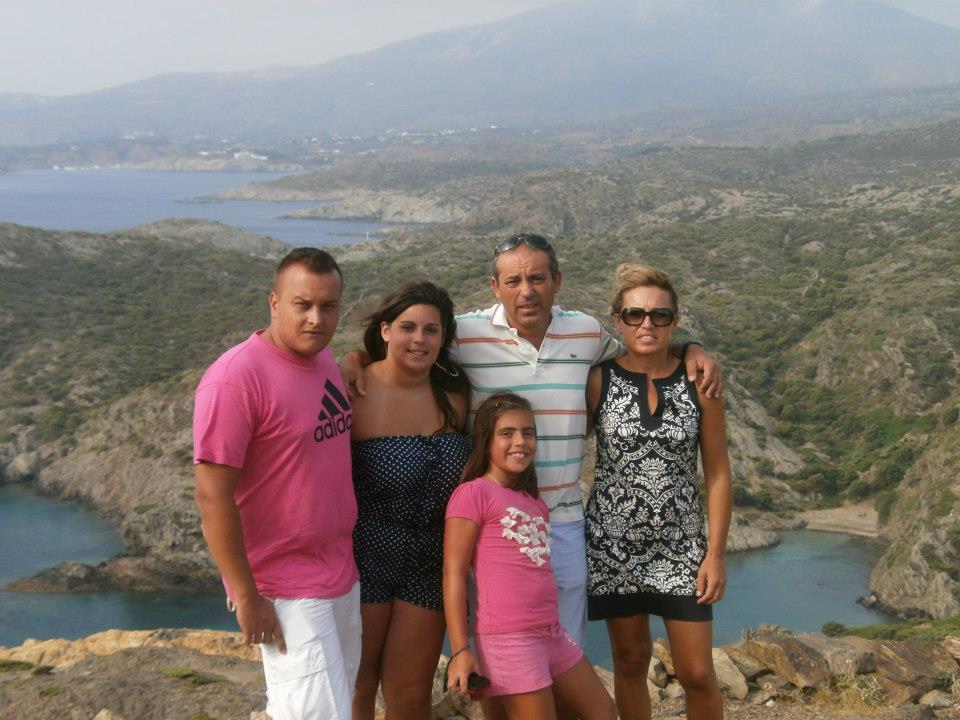 Meum patruis (Mater).
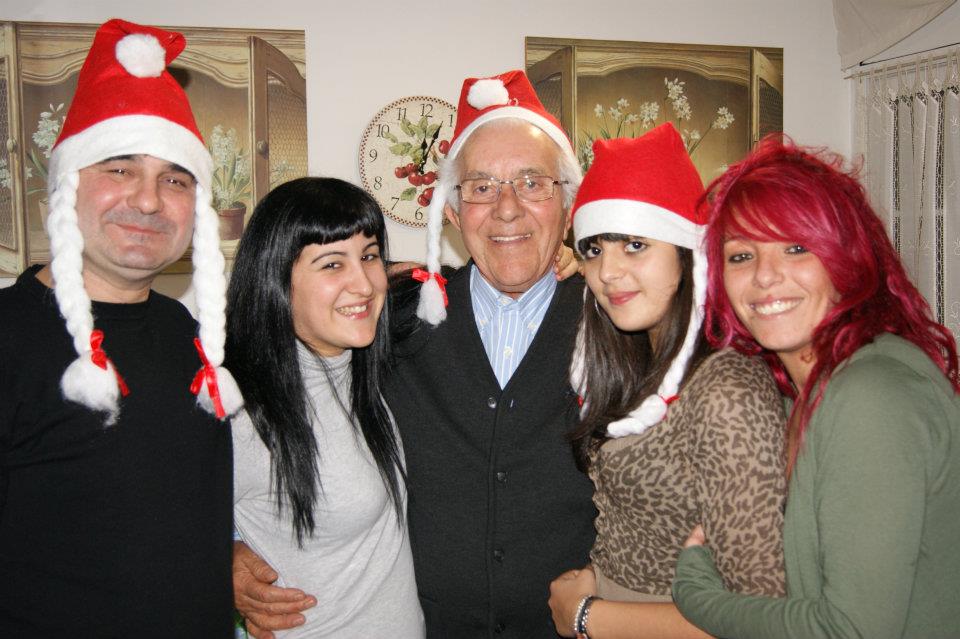 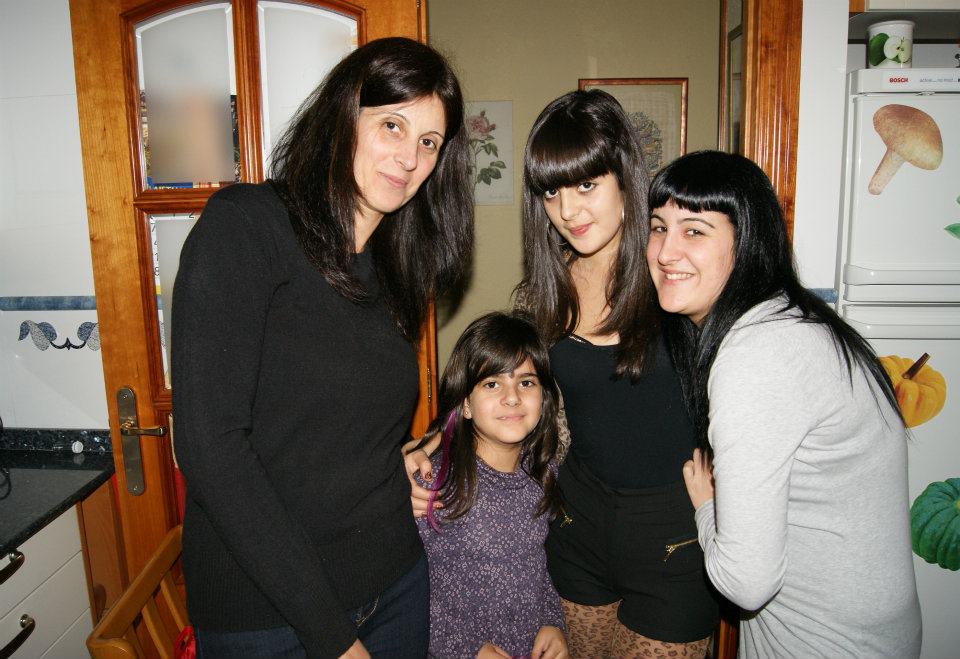 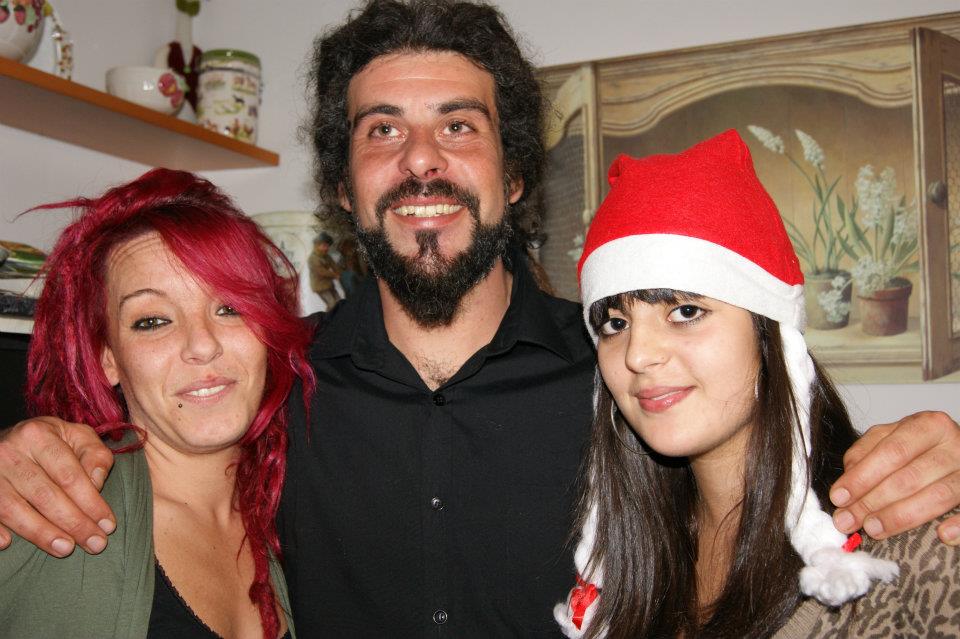 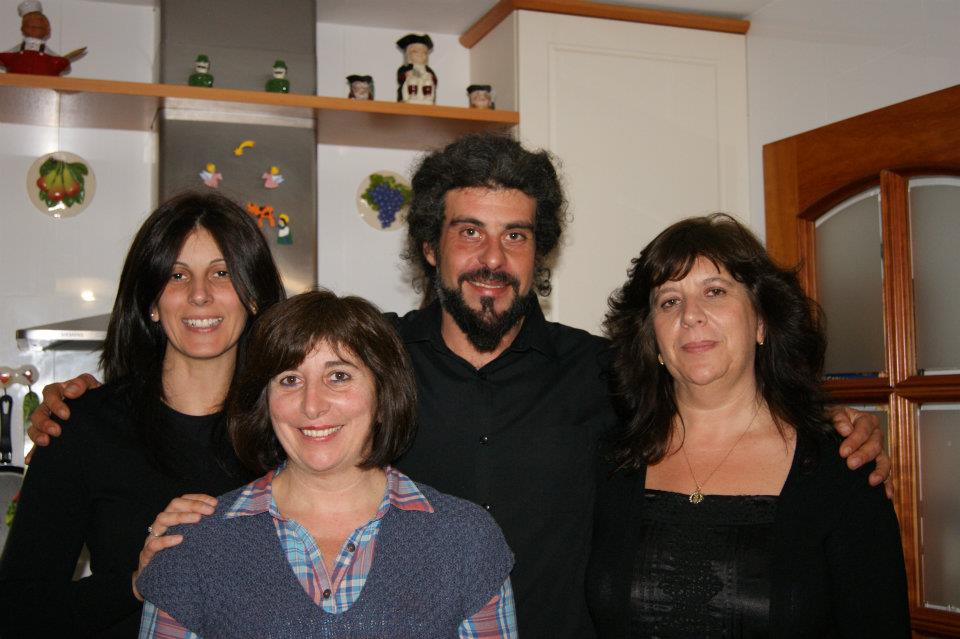 Meum patrueles (Pater).
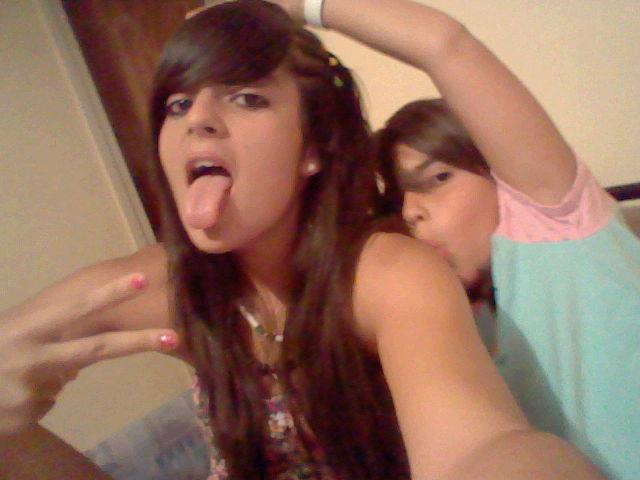 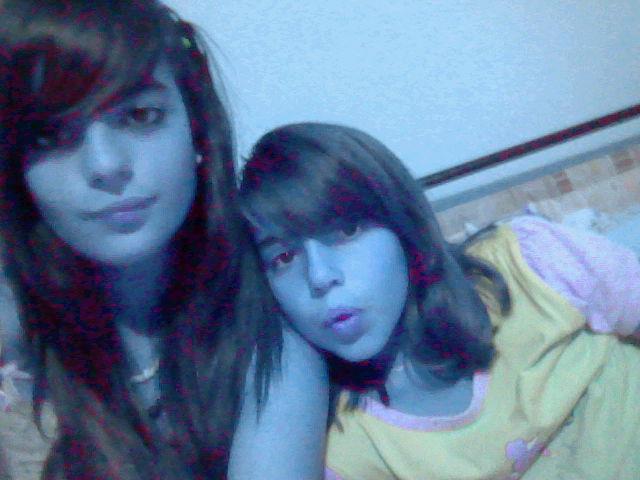 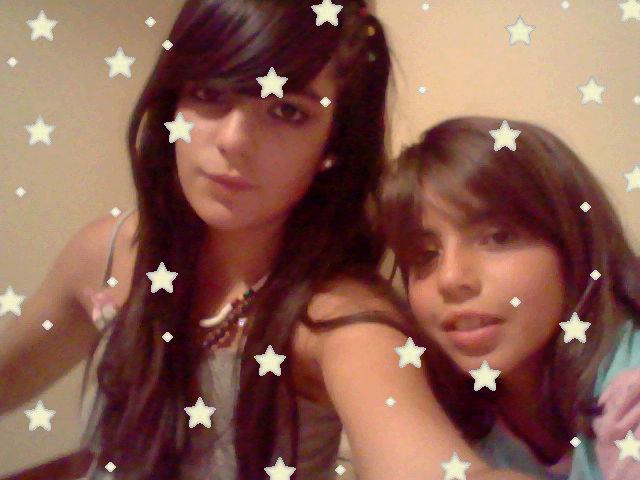 Meum patrueles (Mater).
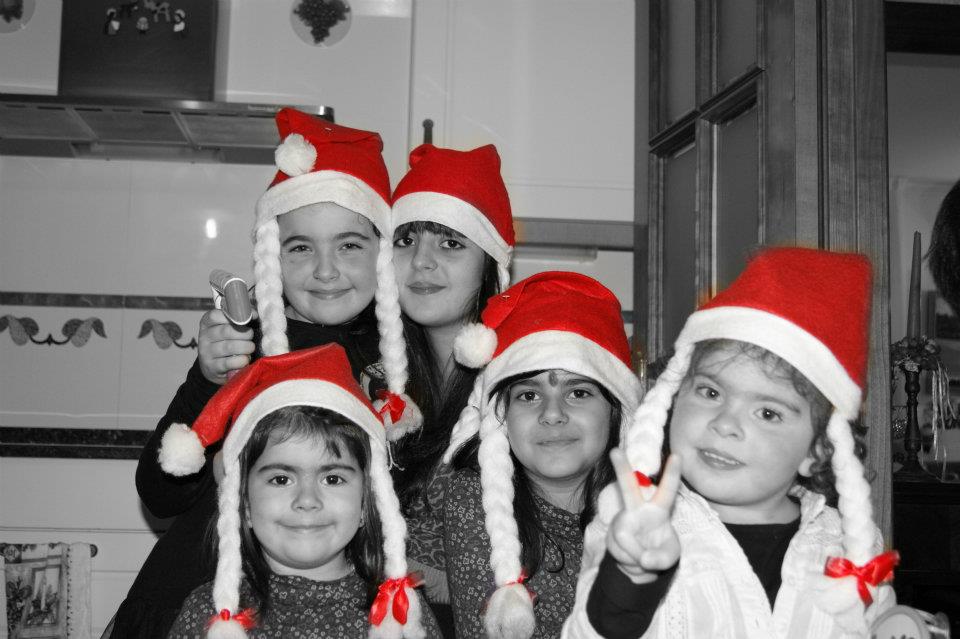 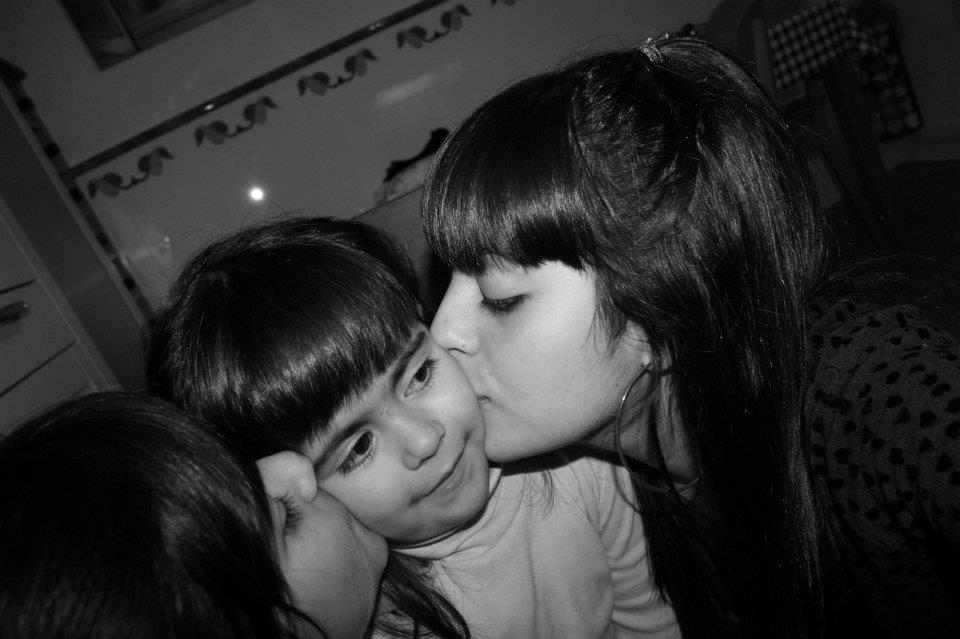 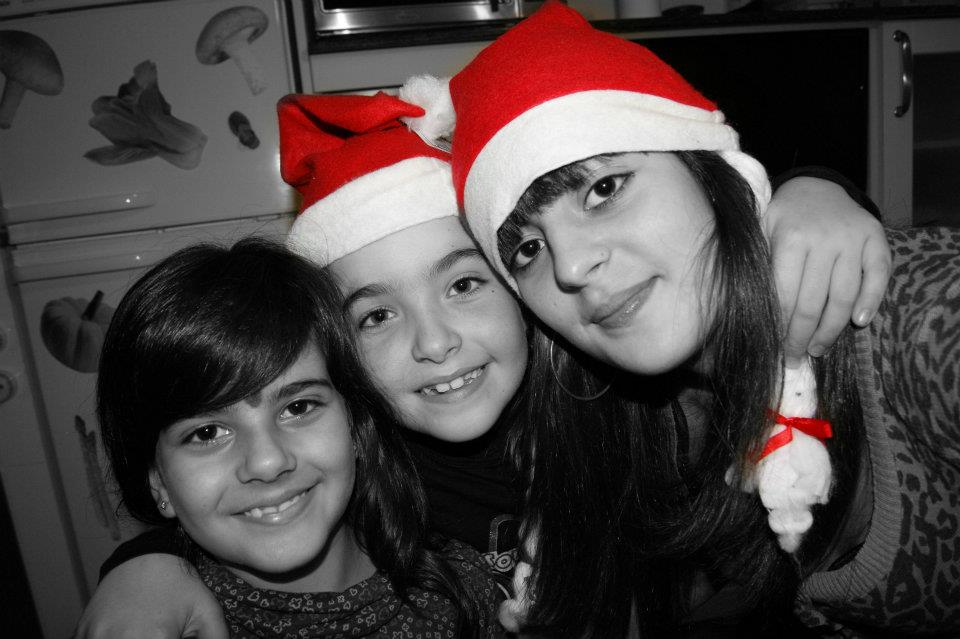 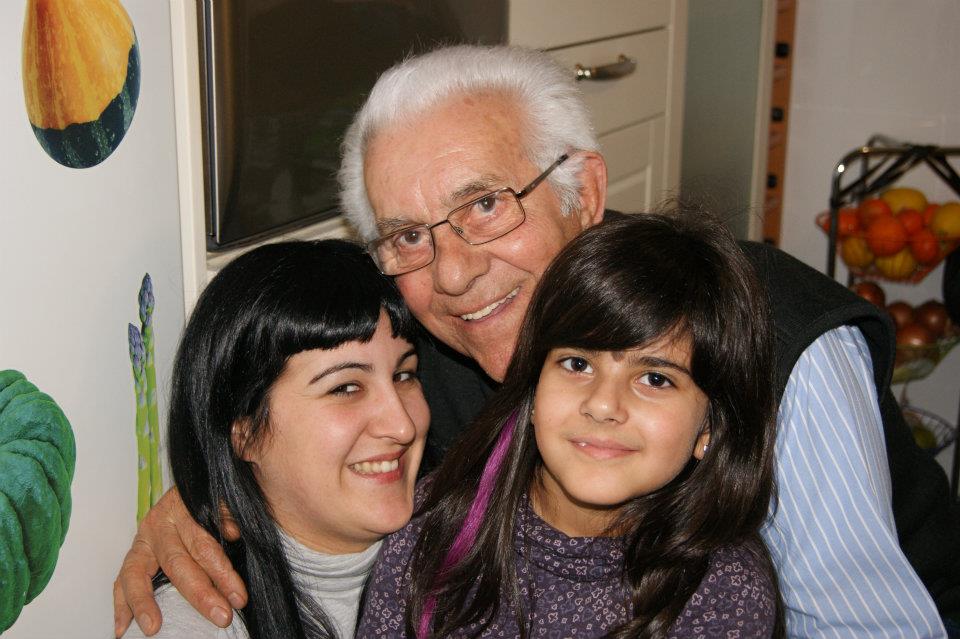 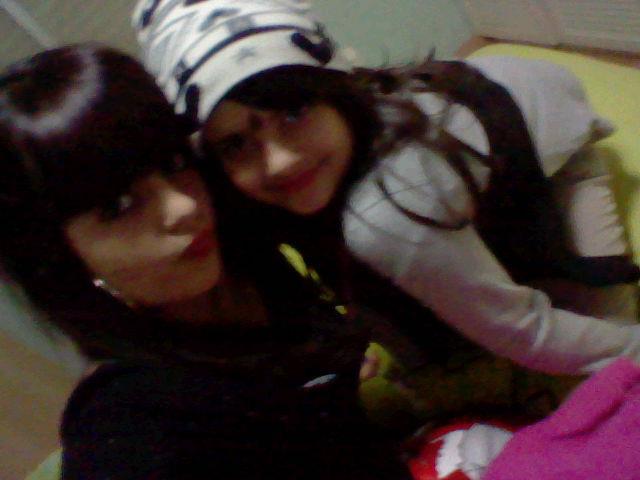 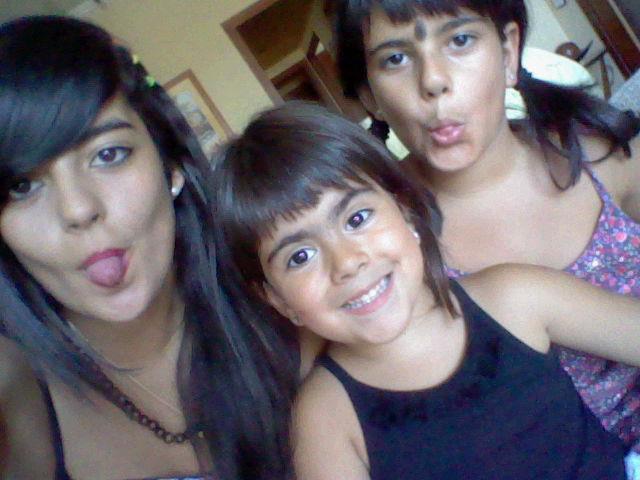 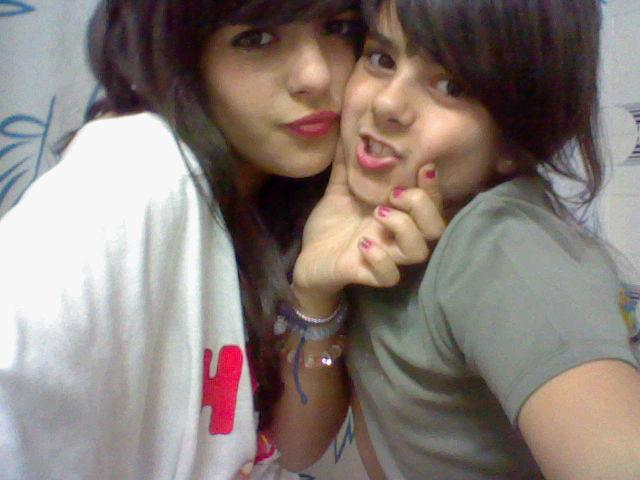 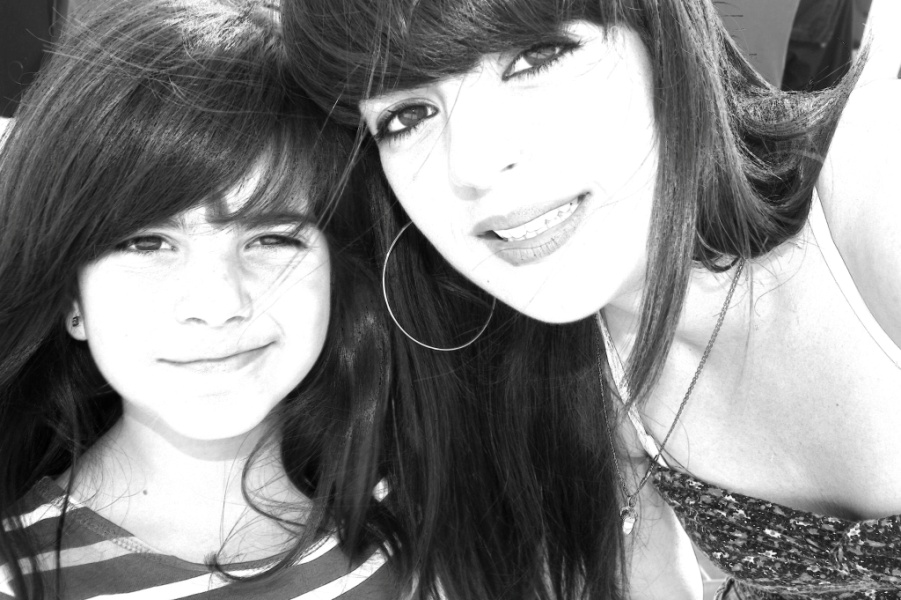 Finis